Grade 4
Unit 4:We have English!
Lesson 2
-Do :
I,you ,we ,they
What........?
When.......?
-Does :
He, She ,it
What do you have on Monday ?

  I   have Music on Monday
What do we have on Thursday ?

  We   have Math on Thursday
When do you have Art ?

  I   have Art  on Tuesday
When do we  have P.E ?

  We   have P.E  on Friday
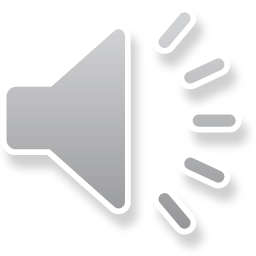 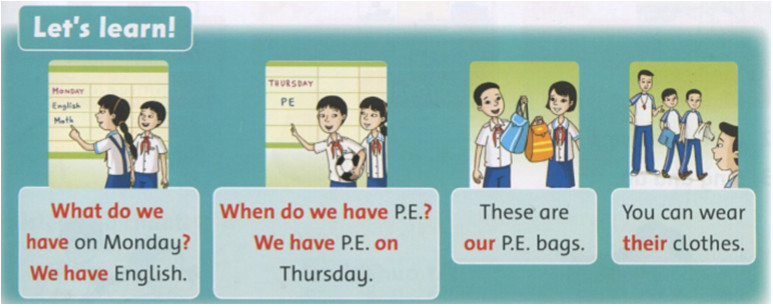 We have schoolbags.
These are our schoolbags.
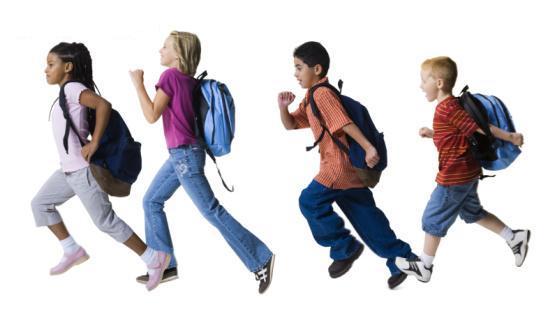 we
- our
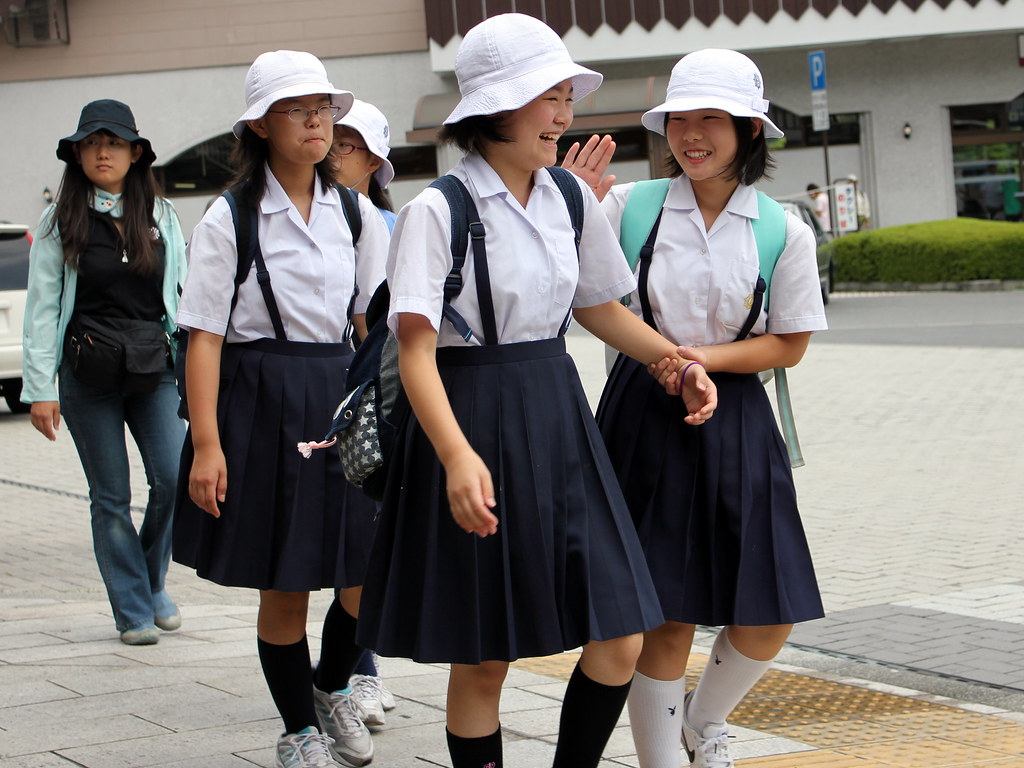 They have hats.
They wear their hats.
- their
they
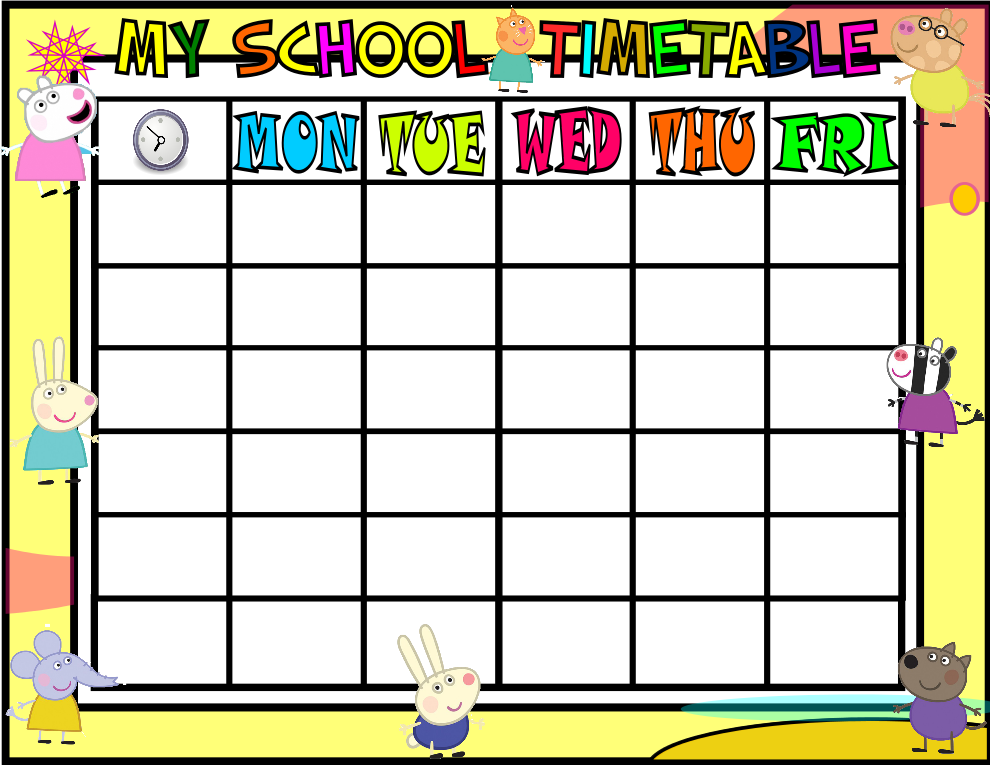 When do we have P.E.?
English
P.E.
P.E.
English
We have P.E. on Thursday.
P.E.
English
What do we have on Monday?
We have English.
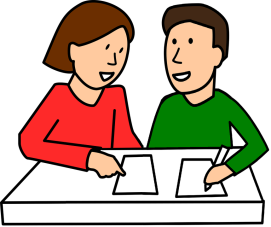 Look and say.
+ What do we have on Tuesday? 
=> We have …
+ When do we have …? 
=> We have … on …
Pair work
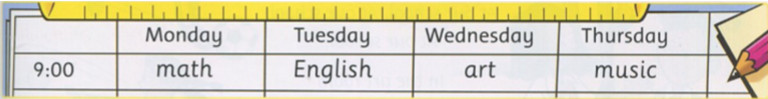 Write
Our/ their
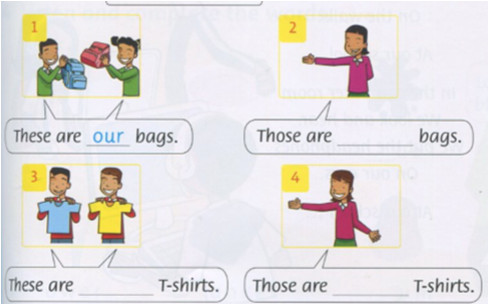 their
our
their
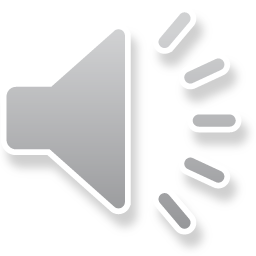 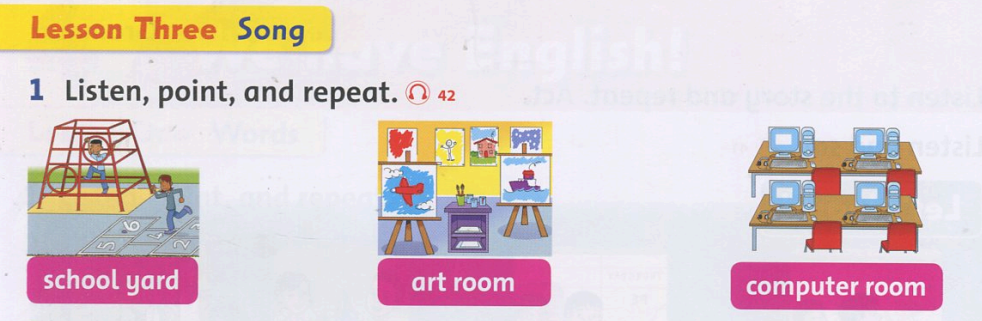 Listen and sing
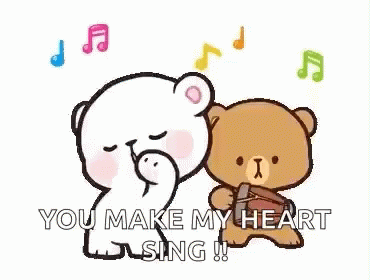 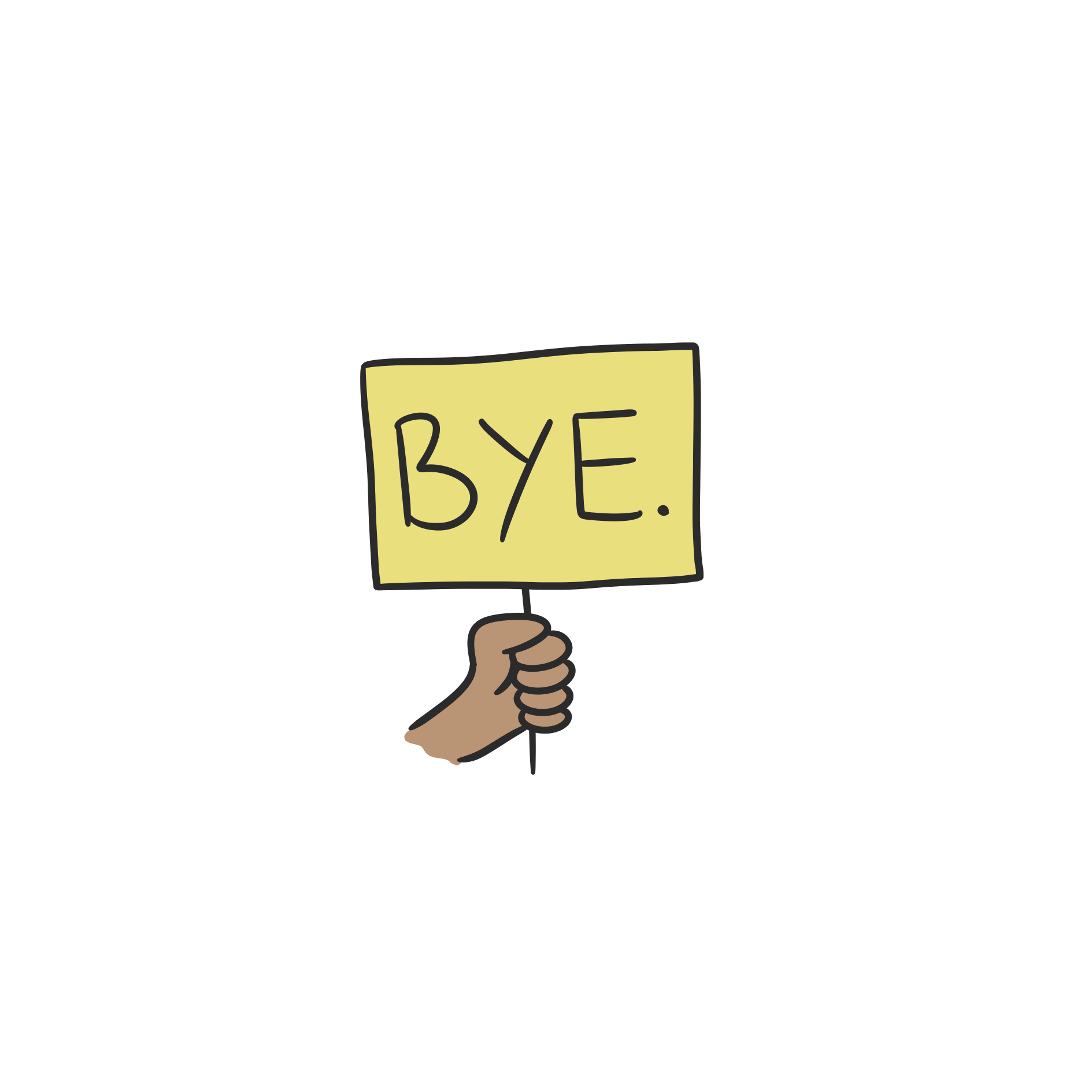